UNIVERSIDAD AUTÓNOMA DEL ESTADO DE HIDALGO
Instituto de Ciencias Económico Administrativas
Área Académica: Turismo 

Tema: Ley Federal de Protección al Consumidor (LFPC), art. 2 

Profesores: Jorge Hurtado Piña, Noemi Vega Lugo, Carolina González Espinoza, Angélica Ruth Terrazas Juárez

Periodo: enero – junio 2016
Tema: Ley Federal de Protección al Consumidor, Art. 2
Abstract:

Providers of tourist services must know the content of the Federal consumer protection law and their obligations drifts of it.

Keywords: Law, consumer protection.
Ley Federal de Protección al Consumidor, Art. 2
El articulo 2 de esta ley indica quienes tienen el carácter de consumidor y quienes de Proveedor, así como quien es la Secretaria y quien es la Procuraduría.
CONSUMIDOR
La ley dice que es “la persona física o moral que adquiere, realiza o disfruta como destinatario final bienes, productos o servicios. Se entiende también por consumidor a la persona física o moral que adquiera, almacene, utilice o consuma bienes o servicios con objeto de integrarlos en procesos de producción, transformación, comercialización o prestación de servicios a terceros, únicamente para los casos a que se refieren los artículos 99 y 117 de esta ley…”.
PROVEEDOR
Es “la persona física o moral en términos del Código Civil Federal, que habitual o periódicamente ofrece, distribuye, vende, arrienda o concede el uso o disfrute de bienes, productos y servicios”.
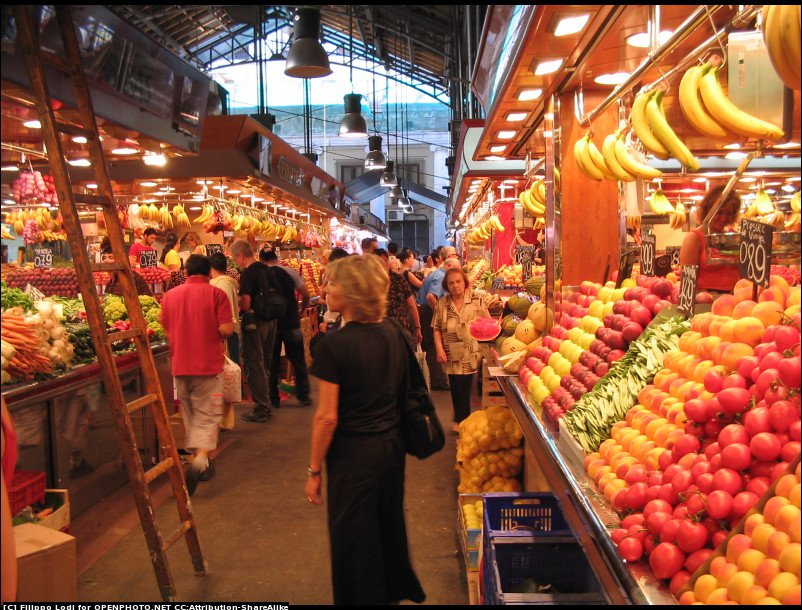 Aplicación del artículo 2 al Turismo
En base a estas dos definiciones, cuando un prestador de servicios turísticos otorga el uso o disfrute de un bien a un turista, el primero adquiere el carácter de proveedor y el segundo, el de consumidor, de acuerdo a la Ley Federal de Protección al Consumidor.
…aplicación
Cuando un turista se hospeda en un hotel y se presenta alguna situación  derivada de la prestación del servicio, el turista puede acudir a la PROFECO a levantar su demanda en contra del hotel porque éste se convierte en un proveedor y el caso se deberá de desahogar en dicha oficina.
CONCLUSIÓN
Los prestadores de servicios turísticos deben de tener muy claro que el servicio que proporcionan tiene que estar alineado con la Ley Federal de Protección al Consumidor porque de otra manera tendrán muchas dificultades con la PROFECO, lesionándose sus finanzas por las multas que les puede imponer, aparte del daño a su imagen.
Referencias Bibliográficas
Ley Federal de Protección al Consumidor (2016). 

Pagina web consultada el 5 de mayo del 2016:   http://www.profeco.gob.mx/n_institucion/q_somos.asp

Pagina web consultada el 5 de mayo del 2016: http://www.diputados.gob.mx/LeyesBiblio/index.htm